Пластилиновая     живопись
ЦЕЛЬ:
Развитие художественно-творческих способностей старших дошкольников  посредством использования нетрадиционных техник работы с пластилином
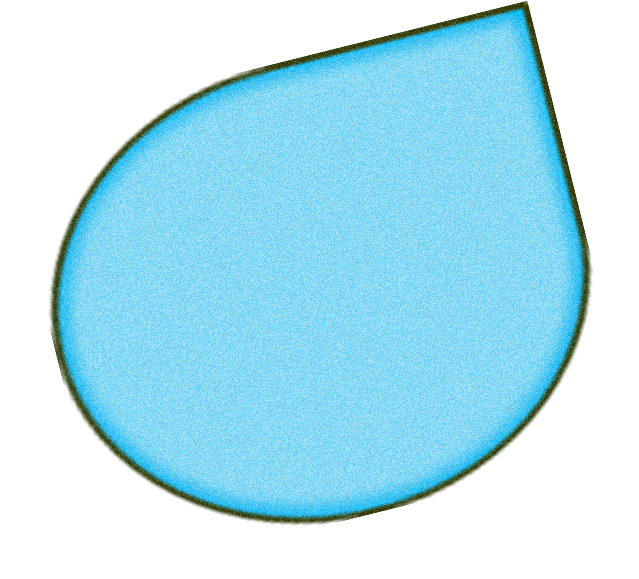 Задачи:
учить работать как по образцу, так и по собственному замыслу, развивая фантазию;
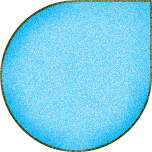 анализировать формы и размеры объекта труда, наблюдать, сравнивать, выделять черты сходства и различия предметов по размеру, по расположению в пространстве, находить нужное количество деталей и места их соединения
воспитывать и развивать любознательную активную, самостоятельную и творческую личность
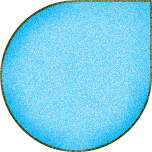 Воспитывать трудолюбие, усидчивость, активность детей в процессе творческой деятельности с пластилином
Мастер – класс 
«Радужная бабочка»
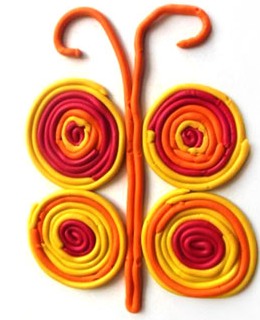 Техника рисования пластилином из шприца
Материалы:- восковой пластилин  – он  яркий, пластичный и качественный;- альбомный лист или картон, либо готовый образец рисунка (раскраска);- медицинский шприц (без иглы) (на 5-10мл);- емкость с горячей водой; - стека;- доска для лепки;- салфетки.
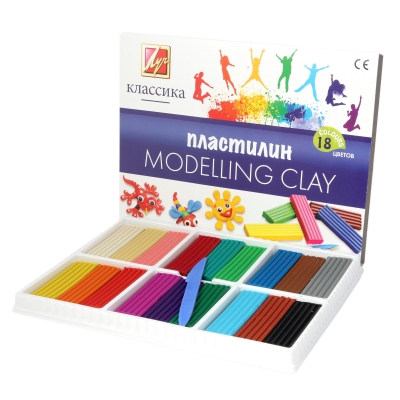 Этапы работы
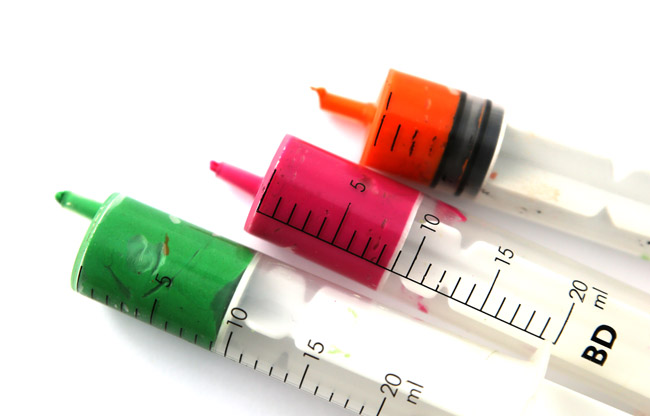 2
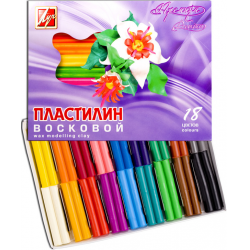 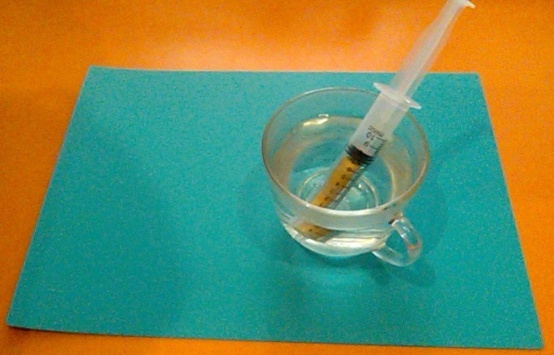 3
1
Этапы работы
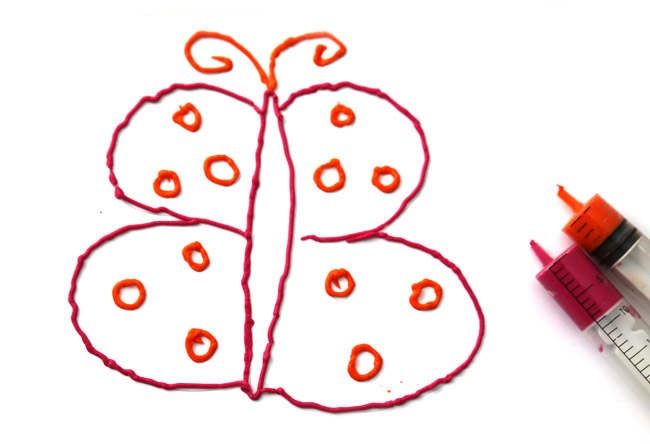 5
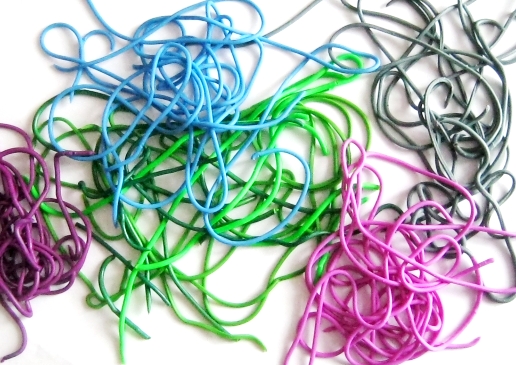 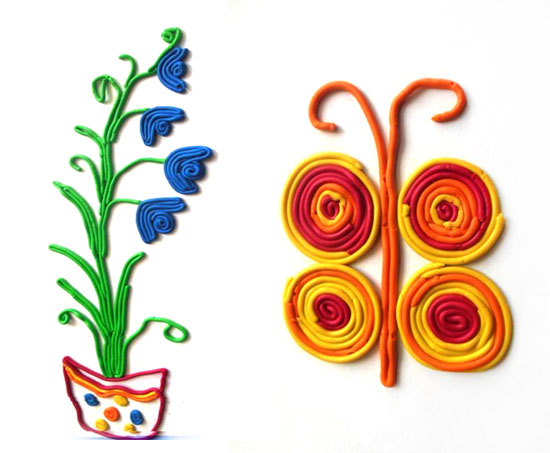 6
4
Варианты работ
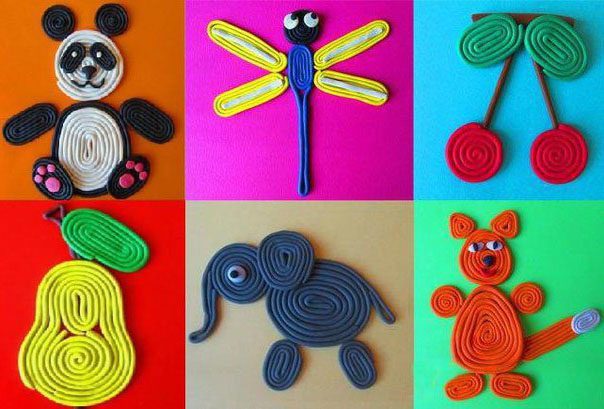 Варианты работ
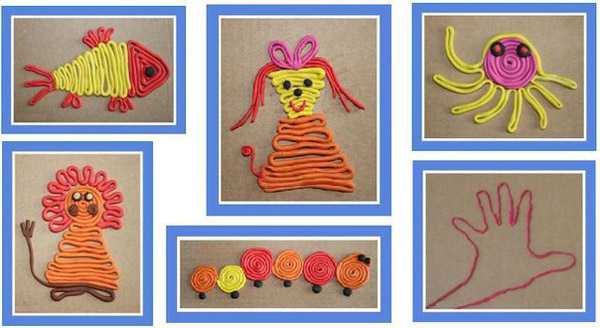 Варианты работ
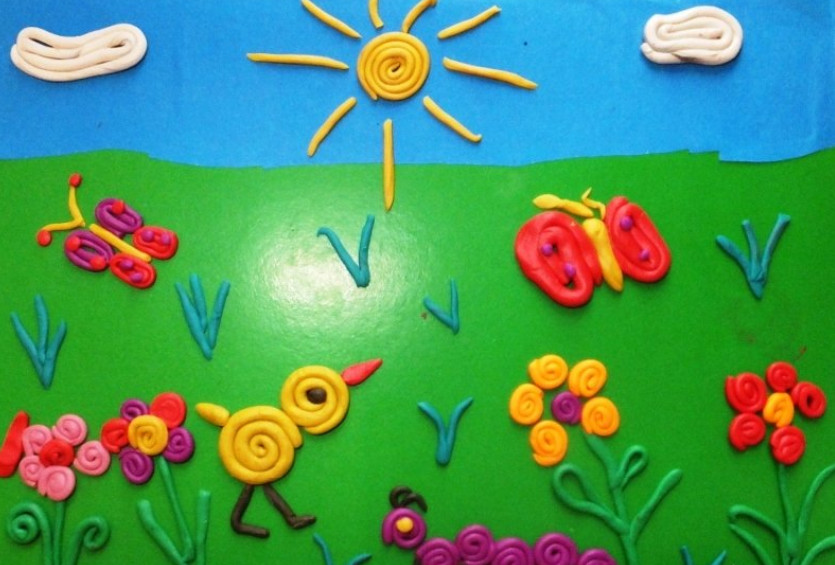 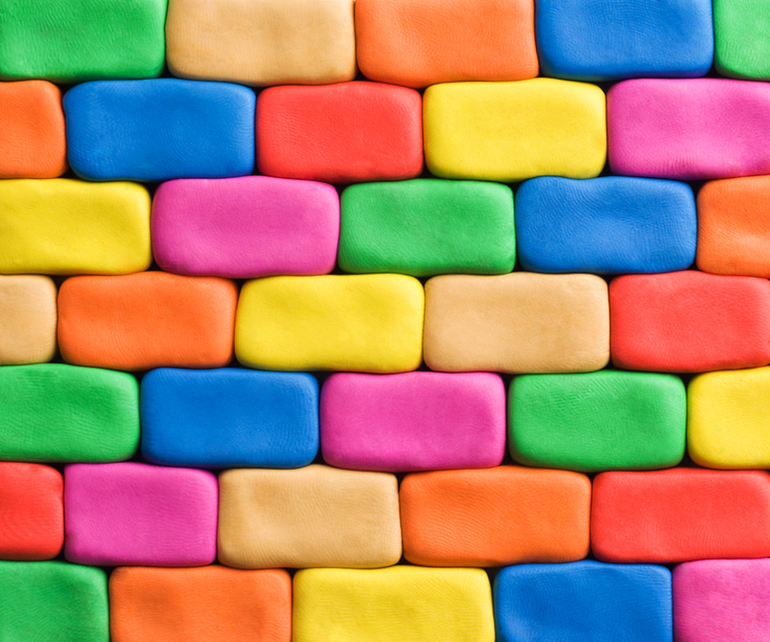 СПАСИБО ЗА ВНИМАНИЕ!!!